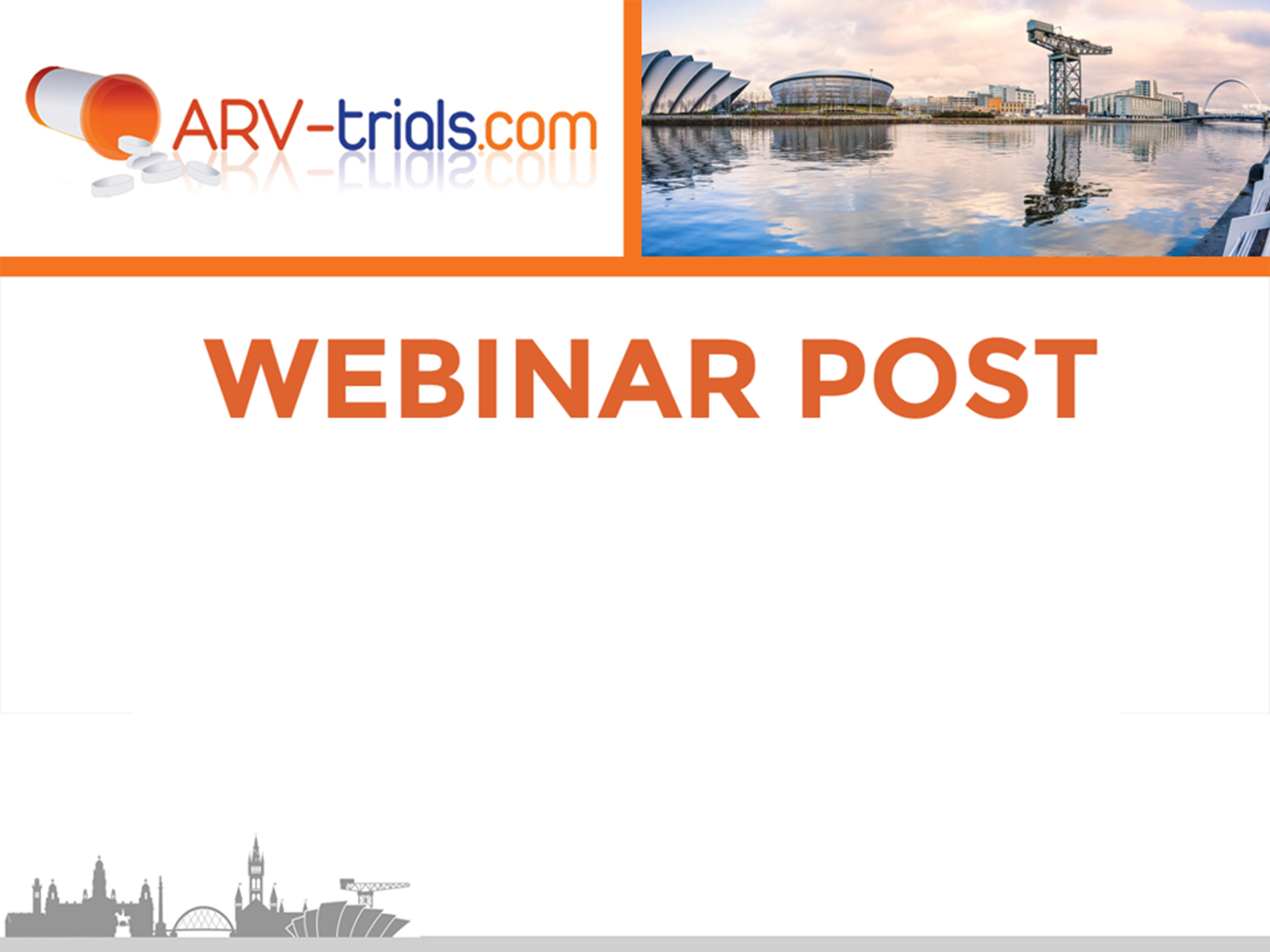 HIV Drug Therapy 2018
28-31 October 2018, Glasgow, UK
Faculty
Pedro Cahn, Buenos-Aires, Argentina
Anton Pozniak, London, UK
François Raffi, Nantes, France
D/C/F/TAF
AMBER
B/F/TAF vs 
DTG + F/TAF
1490
2 DR
ARV 
strategies
Switch PI/r-DTG NEAT22
ABC/3TC + DRV/r
vs ABC/3TC + RALPRADAR
DOR/3TC/TDF
experienced
TDF/3TC + DTG
vs TDF/3TC +EFV400
NAMSAL
AMBER Study: D/C/F/TAF QD vs D/C + F/TDF QDW96 results
Design
Randomisation*
1:1
Double-blind
W48
W96
N = 362
HIV+ Adults
ARV-naïve 
HIV RNA > 1 000 c/mL
CD4 cell count > 50/mm3
eGFR > 50 mL/min
N = 363
* Randomisation was stratified by HIV RNA (< or ≥ 100 000 c/mL) and CD4 cell count (< or ≥ 200/mm3)
Objective
Non inferiority of E/C/F/TAF at W48: % HIV RNA < 50 c/mL by intention to treat, snapshot analysis (lower margin of the 95% CI for the difference = -10%)
Eron J, EACS 2017, Abs. PS8/2
AMBER Study: D/C/F/TAF QD vs D/C + F/TDF QD
Baseline characteristics
Median exposure, weeks
Orkin C. (Abs P0212). JIAS 2018; 21, suppl. 8: 8-9
66
AMBER Study: D/C/F/TAF QD vs D/C + F/TDF QD
Virologic outcome at W96 (ITT, snapshot)
%
D/C/F/TAF (N = 362)
100
Control : D/C + F/TDF then D/C/F/TAF  (N = 363)
85
84
80
60
40
12
9
20
6
4
0
HIV RNA
< 50 c/mL
HIV RNA
≥ 50 c/mL
No data
Mean CD4 increase at W96
D/C/F/TAF: + 229/mm3
Control: + 227/mm3
Orkin C. (Abs P0212). JIAS 2018; 21, suppl. 8: 8-9
AMBER Study: D/C/F/TAF QD vs D/C + F/TDF QD
Adverse events and laboratory abnormalities – D/C/F/TAF atm
Orkin C. (Abs P0212). JIAS 2018; 21, suppl. 8: 8-9
AMBER Study: D/C/F/TAF QD vs D/C + F/TDF QD
Median changes in proteinuria
D/C/F/TAF W96
D/C + F/TDF W48
Urinary protein: creatinine
Urinary albumin: creatinine
5
0
5
-5
-5
-0.2
-10
-0.7
-10.5
-15
-10
- 15.5
-20
-15
β-2-microglobulin: creatinine
Retinol binding protein: creatinine
35.1
40
40
18.4
13.7
20
20
0
0
-20
-20
-27
-40
-40
Orkin C. (Abs P0212). JIAS 2018; 21, suppl. 8: 8-9
AMBER Study: D/C/F/TAF QD vs D/C + F/TDF QD
Mean (SE) % changes in bone mineral density
D/C/F/TAF W96
D/C + F/TDF W48
D/C/F/TAF switch-W96
Spine
Hip
+0.1
2
2
1
1
-0.3
-0.7
-0.9
0
0
-1
-1
-2.6
-2
-2
-2.9
-3
-3
-4
-4
0
48
96
0
48
96
Weeks
Weeks
Orkin C. (Abs P0212). JIAS 2018; 21, suppl. 8: 8-9
D/C/F/TAF – W 48 resistance data
Post-baseline resistance through Week 48 evaluated in patients with PDVF in the AMBER and EMERALD Phase III clinical studies

Patients with ≥1 RAM post-baseline, n (%)
* : this patient had K103N at screening (transmitted R to EFV and NVP) ; deep sequencing revealed also presence of M184V
AMBER, W96 : emergence of M184V in 1 patient failing on D/C/F/TAF (control group, W84)
Lathouwers E. (Abs P294). JIAS 2018; 21 , suppl. 8:185-186
Study GS-US-380-1490: BIC/F/TAF QD vs DTG + F/TAF QD – W96 results
Design
Randomisation*
1 : 1
Double-blind
W48
W144
> 18 years
ARV-naïve 
HIV RNA > 500 c/mL
Any CD4 cell count
eGFR ≥ 30 mL/min
No resistance to FTC or TDF
HBV or HCV co-infection allowed
N = 320
N = 325
* Randomisation was stratified by HIV RNA (< 100 000 c/mL, 100 000-4000 000 c/mL or > 100 000 c/mL), CD4 (< 50/mm3, 50-199/mm3 or ≥ 200/mm3) at screening and geographic region (USA vs non-USA)
BIC/F/TAF : 50/200/25 mg, as STR
Objective
Non inferiority of BIC/F/TAF at W48: % HIV RNA < 50 c/mL by intention to treat, snapshot analysis (lower margin of the 2-sided 95.002% CI for the difference= -12%, 95% power)
Sax PE. Lancet. 2017 Nov 4;390(10107):2073-2082.
Study GS-US-380-1490: BIC/F/TAF QD vs DTG + F/TAF QD
Baseline characteristics
Stellbrink H (Abs. 0211). JIAS 2018; 21, suppl. 8: 8
Study GS-US-380-1490: BIC/F/TAF QD vs DTG + F/TAF QD
Virologic outcome at week 96
%
BIC/F/TAF
100
Difference (95 % CI)
DTG + F/TAF
86.5
84.1
DTG + F/TAF
BIC/F/TAF
80
60
- 2.3
- 7.9
40
3.2
‒ 12%
0
+ 12%
11
12
20
Met criteria for resistance testing (HIV RNA ≥ 200 c/mL)
BIC/F/TAF: 7 vs DTG + F/TAF: 6
 No resistance emergence
Mean CD4 increase at W96
BIC/F/TAF: + 237/mm3
DTG + F/TAF: + 281/mm3
4
3
0
HIV RNA
< 50 c/mL
HIV RNA
≥ 50 c/mL
No data
HIV RNA < 50 c/mL (per-protocol)
	BIC/F/TAF: 100%
	DTG + F/TAF: 98.2%
Stellbrink H (Abs. 0211). JIAS 2018; 21, suppl. 8: 8
Study GS-US-380-1490: BIC/F/TAF QD vs DTG + F/TAF QD
Adverse events at week 96
Lipid changes were not significantly different between groups
No renal discontinuations
No cases of proximal renal tubulopathy
Stellbrink H (Abs. 0211). JIAS 2018; 21, suppl. 8: 8
ABC/3TC + DRV/r vs ABC/3TC + RAL in late presentersPRADAR Study
RCT, open-label, Italy (9 sites)
Naive patients with CD4 < 200 and VL < 500,000 c/mL
HLA B57 neg
Randomisation 1 :1 ABC/3TC + DRV/r vs ABC/3TC + RAL
Target : 350 patients
During 3-year period, 53 screened, 46 enrolled
Mussini C (Abs. P042). JIAS 2018; 21 , suppl. 8: 41
NAMSAL Study
Background
WHO guidelines (07/2018) recommend 
DTG-based regimen for 1st line ART
EFV400 = alternative
No direct comparison of DTG vs EFV400
RCT conducted in Cameroon – 3 sites (high prevalence of NRTI and NNRTI-transmitted R)
616 patients (66% women, CD4 : 281/mm3, VL 5.3 log [66% > 5 log])
Randomisation (stratified by VL and site) 1:1 to DTG vs EFV400 + TDF/3TC
Primary endpoint : % with VL < 50 c/ml at W48 (ITT, snapshot), non inferiority od DTG with lower margin of – 10%. Superiority tested if non-inferiority
Cournil A. (Abs 342). JIAS 2018; 21, suppl. 8: 16
NAMSAL Study
Results (ITT snapshot)
Cournil A. (Abs 342). JIAS 2018; 21, suppl. 8: 16
DOR/3TC/TDF in ART-naive with transmitted NNRTI-resistance
Phase 2, open-label trial

ART naive adults with 1 NNRTI mutation (K103N or Y181C or G190A) and no resistance to DOR, 3TC or TDF

N = 10 (K103N = 8, G190A = 2), median BL VL : 17,000 c/mL
1 with G190A : early discontinuation for rebound due to non adherence at W24 after achieving VL < 50 c/mL
1 lost to follow-up
8 completed W48 : 8/8 with VL < 50 c/mL
No discontinuation for AE
Wong A (Abs. P050). JIAS 2018; 21 , suppl. 8: 46
Switching from PI/r to DTG – NEAT 22 Study
In HIV-infected patients aged > 50 or with high CV risk, on a PI/r-containing regimen, switching to DTG-based regimen is
Virologically non-inferior
Safe
Associated with significant improvement in lipid profile

Sub-study assessed biomarkers : relative to PI/r continuation, switching to DTG was associated with 
Significant decrease in sCD14 (correlated with CD4 count increase)
Trend to decrease in hsCRP and oxidised LDL
Significant decrease in adiponectin (correlated with increase in BMI)

The first 3 biomarkers have beneficial CV effects while decrease of adiponectin has negative CV effect 
The overall CV impact of PI/r-DTG switch was beneficial
Martinez E (Abs. 0113). JIAS 2018; 21 , suppl. 8: 2-3
Switching from PI/r to DTG – NEAT 22 Study
Mean estimated weight changes (kg) according to modelled slopes
DTG-I
DTG-D = continuation of PI/r for 48 weeks then switch to DTG
2,0
1,5
1,0
+0.033
+0.818
+0.979
0,5
+0.252
0
-0,5
0
48
96
Waters L (Abs. P102). JIAS 2018; 21 , suppl. 8: 77
Switching from PI/r to DTG – NEAT 22 Study
Findings of NEAT22 : DTG associated with weight gain
Long-term ?
At W48 : + 0.8 kg (significant vs continuation PI), W48-W96 + 0.03 kg (stable)
Mechanisms ?
Mutivariable analysis
BMI gain on DRV associated with switching from DRV
Pathogenesis
Consequences ?
Waters L (Abs. P102). JIAS 2018; 21 , suppl. 8: 77
DTG/3TC
Naive
GEMINI
sub-groups
Other 2 DR
Real life data
Switch
Experienced
DTG/3TC naive
Viral decay
2 DR
CAB LA + RPV LA IM
LATTE-2 W160
DTG/3TC switch
ASPIRE
No change in residual
viremia
DTG/RPV
SWORD
Residual replication
DTG/3TC switch
Italian cohort
Immunologic
outcome
GEMINI - VL < 50 c/mL at W48 (%)
n
91
716
Overall
93
717
92
140
> 100 000
GEMINI studies
RCT (double-blind)
ART naive adults
2 DR (DTG + 3TC) vs DTG + FTC/TDF
Non-inferior efficacy at W48 : 91% vs 93% (adjusted difference : - 1.7 (-4.4 to 1.1)
Sub-group analysis
90
153
Baseline HIV-1 RNA,copies/ml
91
576
≤ 100 000
94
564
93
653
> 200
93
662
Baseline CD4+ count,cells/mm3
79
63
≤ 200
93
55
49
668
89
65
≥ 50
90
80
91
231
Age
35 to < 50
94
229
92
420
< 35
93
408
88
113
Female
91
98
Sex
92
603
Male
94
619
84
99
African heritage
84
76
94
71
2DR
Asian
94
72
Race
3DR
93
480
White
95
497
88
66
Other
92
72
0
20
40
60
80
100
Orkin C (Abs. P021). JIAS 2018; 21 , suppl. 8: 31
Viral decay with DTG+ 3TC in naive patients
Retrospective analysis
120 patients initiating DTG + 3TC (ACTG 5353)
468 patients initiating DTG + 2 NRTI (SPRING-1 + SINGLE)

Results
Faster initial viral decay with DTG + 3TC (W0-W2)
Globally, decay rate similar W0-W24 between 2 DR and triple ART even if baseline VL up to 500,000 c/mL
 Slower initial decay rate when baseline VL > 100 000 c/mL with no difference between DTG + 3TC and DTG triple
Gillman J (Abs. 0213). JIAS 2018; 21 , suppl. 8: 10
ASPIRE Study: switch to DTG + 3TC
Design
Randomisation
1: 1
Open-label
W24
W48
≥ 18 years
Stable triple ART ≥ 48 weeks with ≥ 2 HIV RNA < 50 c/mL during past 48 weeks
Screening HIV RNA < 20 c/mL
No NRTI resistance mutation on
pre-treatment genotype
No history of virologic failure
HBs Ag negative
DTG 50 mg + 3TC 300 mg QDN = 44
Continuation of current 3-drug ARV regimenN = 45
Objective
Primary Endpoint: proportion with treatment failure (virologic failure, loss to follow-up, discontinuation/modification of treatment) at W24
Virologic failure: confirmed HIV RNA > 50 c/mL
Non-inferiority of  DTG + 3TC (margin of 12%, 80% power)
Taiwo BO. Clin Infect Dis. 2018; 66: 1794-7
107
ASPIRE Study: switch to DTG + 3TC
Primary endpoint:
Treatment failure t W48
HIV RNA < 50 c/mL at W48(ITT, snapshot)
DTG + 3TC (N = 44)
Continuation Triple ART (N = 45)
%
%
100
100
90.9
88.9
80
80
60
60
Difference : 0.2%
 (95% CI : - 9.8 to 10.2)
40
40
20
20
6.8
6.7
0
0
Taiwo BO. Clin Infect Dis. 2018; 66: 1794-7
ASPIRE Study : assessment of residual viremia
Single copy assay (LDD: 0.5 c/mL)
Follow-up of 82 /89 patients without study discontinuation
Mean residual viremia similar between groups
At baseline
During follow-up
HIV RNA copies/ml
100
p= 0.78
p= 0.45
p= 0.77
75
Treatment
DTG + 3TC
ART
50
25
0
0
24Study week
48
Conclusion: no increase in residual viremia after switch to DTG + 3TC
Li  J. (Abs. 0145). JIAS 2018; 21 , suppl. 7
DTG + 3TC as switch therapy
CD8+ CD38+ HLA*DR+ changes on DTG + 3TC (n = 85)
Italian cohort
218 patients with VL < 50 c/mL > 6 months, absence of M184V or HBsAg
Switch to DTG + 3TC
449 patient-years of follow-up : 
No virologic failure
Lymphocyte subsets increase/month (mixed model)
CD4 increase : 4.3/month
CD8 increase : 2.8/ month
CD4:CD8 ratio : 0.004/month
Decrease of immune activation (Fig)
%
20
p=
0,0001
0,029
< 0,0001
< 0,0001
< 0,0001
15
10
6.3
5
3.1
0
Baseline
2
6
12
18
24
Months
Mussini C (Abs. P104). JIAS 2018; 21 , suppl. 8: 78
DTG + RPV as switch therapy
Analysis of viral replication below 50 c/mL in SWORD studies: virologically suppressed patients randomised to DTG + RPV vs continuation of cART (CAR)
Non inferiority at W48 with 95% virologic success in both arms
At baseline, 
Target not detected (TND) in 78% (DTG + RPV) vs 83% of CAR
During 48W: TND at all visits in 47% vs 53%, VL ≥ 50 c/mL at least once in 5% vs 5%
Target detected or VL 40-50 c/mL in 21% vs 17%
During 48W: TND at all visits in 19% vs 17%, VL ≥ 50 c/mL at least once in 16% vs 17%

Conclusions
No difference in outcome with TND as endpoint
Incident viremia ≥ 50c/mL similar between arms by baseline TD versus TND, but more common with TD
However, no clinical consequence: low and similar rate between arms of confirmed virologic failures
Underwood M (Abs. P311). JIAS 2018; 21 , suppl. 8: 195
2 DR as switch –real life data
Multicentric Italian study
248 patients virologically suppressed, median prior number regimens = 5, ≥ 1 prior major resistance mutation = 65%
Switch to 2 DR
166 : RAL + DRV/r (n = 80) ; RAL + ETR (n = 21)
82 : DTG + 3TC (n = 46) ; DTG + DRV/r (n = 22)
Probability of VF at M36 : 8.3% [9.5% for RAL vs 5.3% for DTG]
Multivariable analysis of VF risk
Shorter time of previous virologic suppression
Not fully susceptible companion drug
Resistance testing at failure (n = 12)
Emergence of INI resistance in 7/12 (6 RAL + 1 DTG) and accumulation of resistance to companion drug in 4 (4/4 RAL)

Conclusion : Greater success rate if stable virologic suppression > 1 year + fully active companion drug
Armenia D (Abs. P297). JIAS 2018; 21 , suppl. 8: 187-188
LATTE-2 Study: switch to cabotegravir LA + rilpivirine LA IM
Design
Randomisation
2 : 2 : 1
Induction (oral)
Maintenance
(if HIV RNA < 50 c/mL at W-4 and Day 1)
ARV naive
> 18 years
HIV RNA > 1 000 c/mL
CD4 > 200/mm3
HBs Ag negative
ALT < 5 UNL
Creatinine clearance
> 50 mL/min
CAB 30 mg QD + ABC/3TC
(N = 309)
CAB 600 mg IM + RPV 900 mg IM Q8W *(N = 115)
CAB 400 mg IM + RPV 600 mg IM Q4W **(N = 115)
CAB 30 mg QD + ABC/3TC QD (oral) (N = 56)
W-20
W-4
D1
W32
W48
W160
addition of RPV 25 mg QD oral
* CAB IM, loading dose 800 mg at D1 and 600 mg at W4 
** CAB IM, loading dose 800 mg at D1
Q8W: injection every 8 weeks ; Q4W: injection every 4 weeks
Induction phase: HIV RNA < 50 c/mL (ITT-E) after 20 weeks = 91.3 % ; discontinuation in 18/309 patients, including 6 for adverse event and 2 for lack of efficacy
Objective
Primary: % HIV RNA < 50 c/mL at W32 of maintenance phase: selection of dosing schedule for phase III studies (confirmation of dose on W48 analysis) ; safety
Margolis DA. Lancet. 2017 Sep 23;390(10101):1499-1510.
LATTE-2 – W160 results
a : ITT-maintenance exposed following 20W induction with oral CAB + ABC/3TC
b : Q8W : CAB LA 600 mg + RPV LA 900 mg IM ; c : Q4W : CAB LA 400 mg + RPV LA 600 mg IM
Discontinuation for AE : Q8W : 3% vs Q4W : 10%
Differences in outcomes between Q8Wand Q4W due to non-virologic reasons
Both regimens are under evaluation in phase 3 studies
Margolis D. (Abs. P118). JIAS 2018; 21 , suppl. 8:87-88
INSTI + boosted PI in heavily experienced patients
Multicenter study, Spain 1
340 patients, mean of 10 regimens, resistance : median of 5 NRTI and 3 NNRTI mutations, reduced susceptibility to DRV in 18%, on a suppressive regimen for 20 months 
Switch to RAL + DRV/b
VL < 50 c/ml = 91% at W48, 86% at W96
Discontinuations at W48 = 6% (toxicity: 6, d-d-i: 8, LFU:5)
Multicenter study, Spain 2
109 patients, median of 6 regimens, CD4 nadir : 76, AIDS : 56%, previous VF : 58%
Switch to DTG + DRV/r for simplification (62%),VF (24%) or toxicity (7%)
VL < 50 c/mL at W24 = 94%, 2 discontinuation for AE
Single center Study, Paris 3
20 patients with multi-resistance and virologic suppression
Simplification to DTG + ATV±r : maintenance of suppression at W48 : 92%
1. Casado J (Abs. P110). JIAS 2018; 21 , suppl. 8: 82 ; 2. Pasquau (Abst.71) ; 3. A. Faycal (Abs. 72)
DRV/b + RPV
Retrospective multicentric study, Spain
52 years, AIDS : 43%, Median previous ARV regimens : 3.5
Median CD4 : 610/mm3, 23% with VL 50-1000 c/mL
Switch to DTG/b + RPV for
Toxicity or prevention : 57%
Simplification : 35%
Adherence problems : 29%

W48 outcome
VL < 50 c/mL = 89.4%
Treatment discontinuation = 8% (toxicity =4, lack of adherence =4, d-d-i =2)
Arazo P  (Abst.P115), JIAS 2018; 21 , suppl. 8: 85
Salvage
drug
Fostemsavir
Salvage
drug
Ibalizumab
Other interesting data
M184V/I and
INSTI + 2 NRTI
INSTI 
and
pregnancy
TDF-TAF switch
Lipids impact
New ARVs for salvage
Ibalizumab (Trogarzo®)
 CD4-directed post-attachment HIV-1 inhibitor
Humanized monoclonal antibody (IgG4 backbone) binding to domain 2 of CD4
Approved (FDA) for the treatment of HIV-1 infection in heavily treatment-experienced adults with multidrug resistant HIV-1 infection failing their current ARV regimen
Administered by IV infusion

Fostemsavir
Prodrug of temsavir, attachment inhibitor
Under FDA review
Ibalizumab Phase 3 extension
40 patients (NEJM 2018 ; 379 : 645-54)
Baseline CD4 = 73/mm3
In 43% , need to use fostemsavir (no active ARV available)
Add-on Single infusion of IBA
Mean VL reduction at D7 : 1.1 log10 c/mL
From D14 : continuation of IBA (1 infusion every 2 weeks) + OBT
VL < 50 c/mL at W24 = 43%
Roll-over (continuation) in 27/40 patients for 24 additional weeks
VL < 50 c/mL = 59% (including all suppressed at W24)
Favorable safety profile
No infusion-related adverse events
Diarrhea, Dizziness, Nausea and Rash : ≥ 5% 
2 Severe adverse reactions
1 rash
1 IRIS
Emu B. HIV Glasgow 2018; Glasgow, UK. Oral 345
BRIGHTE - Study Design
Ongoing Phase 3 randomised, placebo-controlled, double blind trial
Primaryendpoint
Open labelFTR + OBT
Randomised Cohort :
HTE participants failing current regimen with confirmed HIV-1 RNA ≥ 400 c/mL and:
1 or 2 ARV classes remaining & ≥1 fully active & available agent per class
Unable to construct viable regimen from remaining agents
Blinded 
FTR 600 mg 
BID + failing 
regimen
Open label FTR 600 mg BID + OBT
Randomised3:1
Blindedplacebofailing 
regimen
Non-randomised Cohort §:
HTE participants, failing current regimen with confirmed HIV-1 RNA≥ 400 c/mL and:
0 ARV classes remaining and no remaining fully active approved agents (use of investigational agents permitted)
Open label FTR 600 mg BID + OBT
Nonrandomised
Day1
Day8
Day9
Week24
Week 48
Week96
End of 
Study
Ackerman P. HIV Glasgow 2018; Glasgow, UK. Oral 334A & 334B
BRIGHTE
Baseline characteristics
Ackerman P. HIV Glasgow 2018; Glasgow, UK. Oral 334A & 334B
BRIGHTE
Fully Active ARV Agents in Initial OBT
19 *
* 15/19 received investigational drug (Ibalizumab in 13/15)
Ackerman P. HIV Glasgow 2018; Glasgow, UK. Oral 334A & 334B
BRIGHTE – virologic response at W48
Observed analysis
(change in OBT for efficacy reason permitted)
%
Non-randomised cohort
%
Randomised cohort
BL(n = 272)
BL(n = 99)
W12
W12
W24(n = 246)
W24(n = 89)
W36
W36
W48(n = 233)
W48(n = 83)
Ackerman P. HIV Glasgow 2018; Glasgow, UK. Oral 334A & 334B
BRIGHTE – W48
Mean increase in CD4 from baseline at W48
Randomised cohort : + 139/mm3
Non-randomised cohort : + 63/mm3
Adverse events
Discontinuation for AE = 7% (5% RC vs 13% NRC)
SAE = 35% (mainly infections)		
IRIS = 2%
Death = 4% in randomised cohort, 14% in non-randomised cohort

NB : very low BL CD4 in non-randomised cohort
Ackerman P. HIV Glasgow 2018; Glasgow, UK. Oral 334A & 334B
M184V/I and INSTI-containing regimen
Impact of M184V/I on DTG/3TC/ABC
5 European cohorts
Switch to DTG/3TC/ABC with VL ≤ 50 c/mL at time of switch and prior genotype available
Outcome : VF (2 consecutive VL > 50 c/mL)
N = 1622, F-U: 10 months

VF incidence (per 1000 person-years)
No M184 = 13.6
M184V/I = 29.8
Multivariable model: M184V/I not associated with VF
Estimated probability of being free from virological failure according to presence of M184V/I mutations
100
75
p value = 0,29
50
No M184V/I (N = 1 489)
25
With M184V/I (N = 137)
p = 0.093
0
0
500
1000
1500
Time (days)
Limitations
low number with M184V/I (8% total pop)
longer follow-up needed
Olearo F (Abs. 0214). JIAS 2018; 21 , suppl. 8: 10-11
GS-US-380-1878 Study: Switch to BIC/FTC/TAF
Design
Randomisation
1 : 1
Open-label
W48
HIV+ ≥ 18 years
On boosted ATV or DRV
+ 2 NRTI (ABC/3TC or FTC/TDF)
HIV RNA < 50 c/mL ≥ 6 months
eGFR (Cockroft-Gault) > 50 mL/min
Endpoint
Primary: proportion of patients with HIV RNA ≥ 50 c/mL at W48 (ITT, snapshot) ; non-inferiority if upper margin of a two-sided 95.002% CI for the difference = 4%
Daar ES. Lancet 2018;5:e347-56
GS-US-380-1878 Study: Switch to BIC/FTC/TAF
Virologic outcome at W48
BIC/FTC/TAF (N = 290)
Continuation ART (N = 287)
%
100
92.1
88.9
80
60
40
Difference : 0%
 (95.002% CI: - 2.5 to 2.5)
20
9.4
6.2
1.7
1.7
0
HIV RNA ≥ 50 c/mL
HIV RNA < 50 c/mL
No virologic
data
Difference : 3.3%
 (95.002% CI : - 1.6 to 8.2)
Daar ES. Lancet 2018;5:e347-56
Impact of M184V/I on B/F/TAF
Post-hoc analysis of study 380-1878: impact on virologic outcome of pre-existing M184V/I mutation
Historical plasma genotypes, n = 141
Pre-existing M184V/I mutation = 0/141
HIV-1 proviral DNA genotyping at baseline
Archived M184V/I = 42/259 (16%) [M184V in 39/42]
W48 outcome
Blip: 4.8% if M184V/I vs 5.5% without
VL < 50 c/mL : 95% vs 99% if no M184 mutation
No emergence of new study drug resistance mutation
Conclusion
Pre-existing archived M184V/I mutation did not affect maintenance of virologic suppression after switch to B/F/TAF
Andreatta K (Abs. P298). JIAS 2018; 21 , suppl. 8: 188
Impact of NRTI mutations on EVG/c/Teno/FTC
Retrospective analysis, 2 Italian databases
46 ARV naive and 236 experienced patients with baseline plasma genotype, initiating EVG/c/teno/FTC
VF = VL > 1000 c/mL or confirmed > 50 c/mL : 13%


In naive : VF = 1/3 if NRTI mutation vs 1/43 if no mutation (p < 0.0001)

In experienced patients, higher risk of VF if longer duration of HIV infection, higher zenith VL and VL > 50 c/mL at EVG/c treatment initiation
No impact of baseline NRTI mutations
If NRTI mutations, VF = 7/43 (16.3%)
If no NRTI mutations, VF = 24/193 (12.4%)
Gagliardini R (Abs. P304). JIAS 2018; 21 , suppl. 8: 192-193
TDF-TAF switchDoes lipid increase matter ?
Retrospective monocentric study, Germany 1
325 virologically suppressed patients switching from TDF to TAF-containing regimens
At W12 post-switch : TG + 25.6±100 mg/dL; CT + 20.3±13 mg/dL
Multivariable analysis : TC > 240 mg/dL after TDF-TAF switch associated with 
age > 50 
and BMI > 25 kg/m2
1. Berger F (Abs. P195). JIAS 2018; 21 , suppl. 8: 131 ;
TDF-TAF switchDoes lipid increase matter ?
Retrospective monocentric study, Italy 2
221 patients without statin switching from TDF-TAF with no change of 3rd drug
CV risk SCORE
Worsening of lipid profile after TDF-TAF switch : TG and CT≠ + 20 mg/dL
Increase of proportion of patients with LDL > target according to SCORE after switch to TAF
%
100
p=0,0001
p<0,0001
73
TDF
80
60
p=0,01
TAF
60
46
45
38
40
28
20
0
Overall
Cobi-free ART
Cobi-based ART
2. Gazzola L (Abs. P187). JIAS 2018; 21 , suppl. 8: 126-127
INSTI during pregnancy
Gilead Global Safety database 1
Women exposed during pregnancy to EVG or BIC (exact timing of medication exposure relative to conception unknown, total number of exposed pregnancies is unknown : no prevalence rate !)
630 pregnancies exposed to EVG/c : 2 retrospective cases of NTD 
1 conception on EVG/c/F/TAF, switch to RAL + FTC/TDF at D48
1 woman exposed to EVG during the peri-conception period
25 pregnancies on BIC : no NTD

Canadian Perinatal HIV Surveillance Program (2007-2017) 2
0 NTDs among 69 women given DTG at conception
2 NTDs among the 1311 given other ARVs at conception (0.15 %)
1.. Farrow T(Abs. P030). JIAS 2018; 21 , suppl. 8: 34-35  
2. Money D (Abs. P001). JIAS 2018; 21 , suppl. 8: 20